HIGH POWERED PAPER ROCKETS
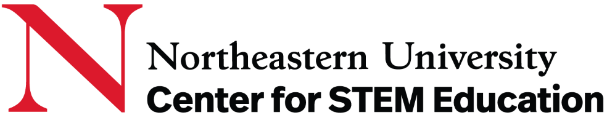 [Speaker Notes: Why Rockets?What Parts do a Rocket Have?]
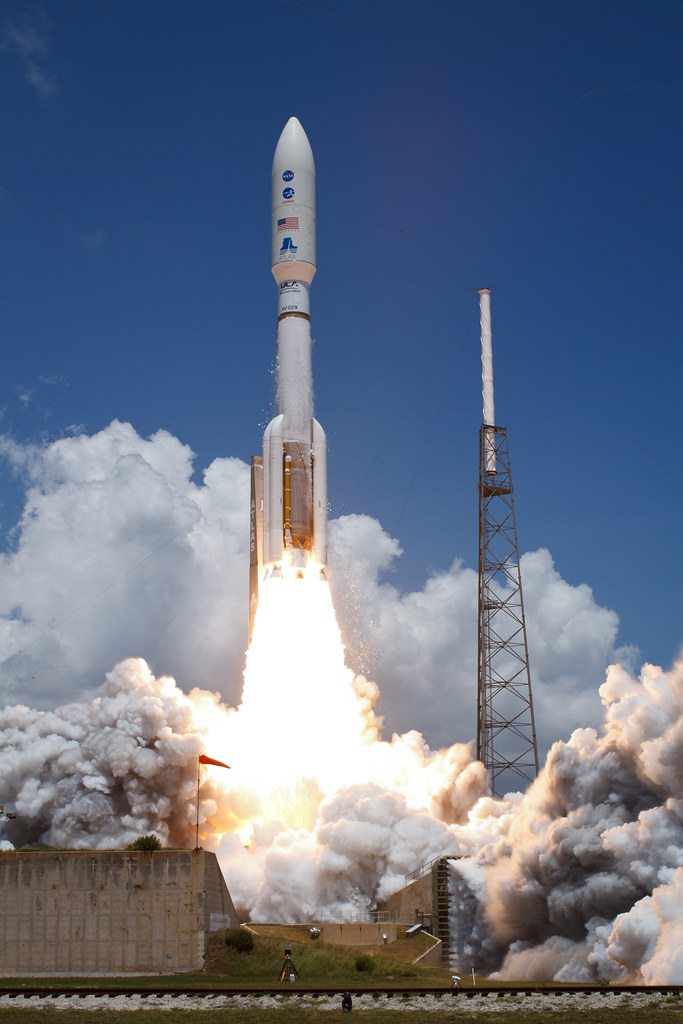 Parts of a Rocket
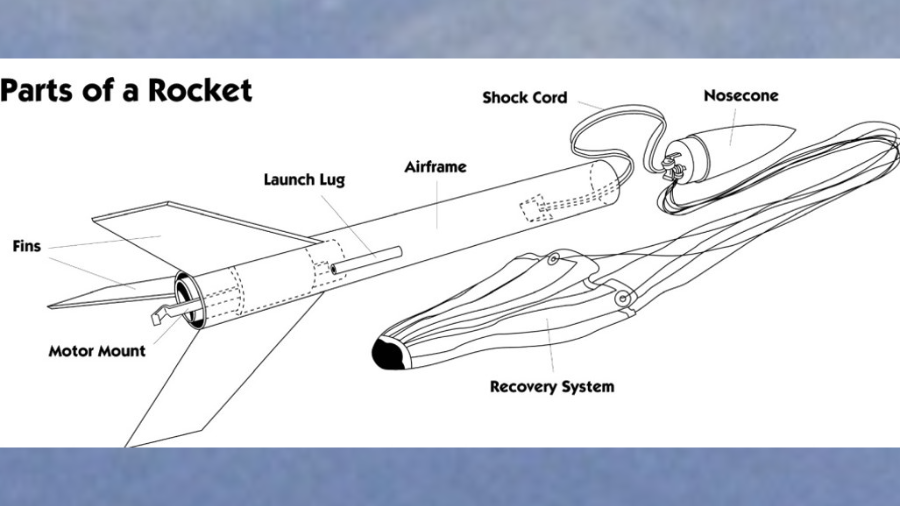 2
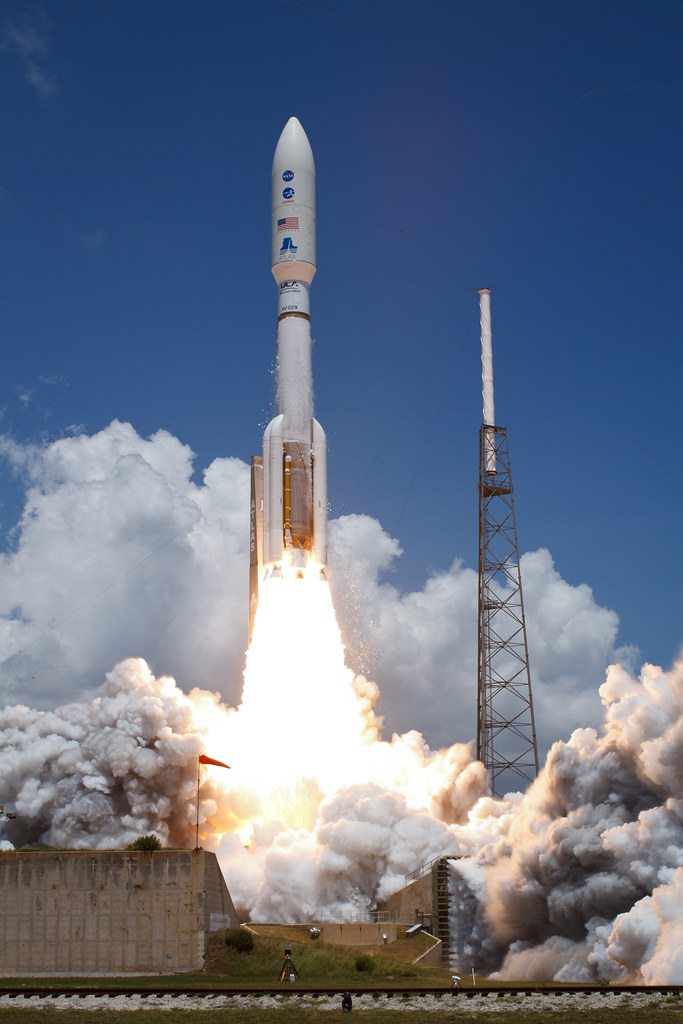 Parts of a Rocket
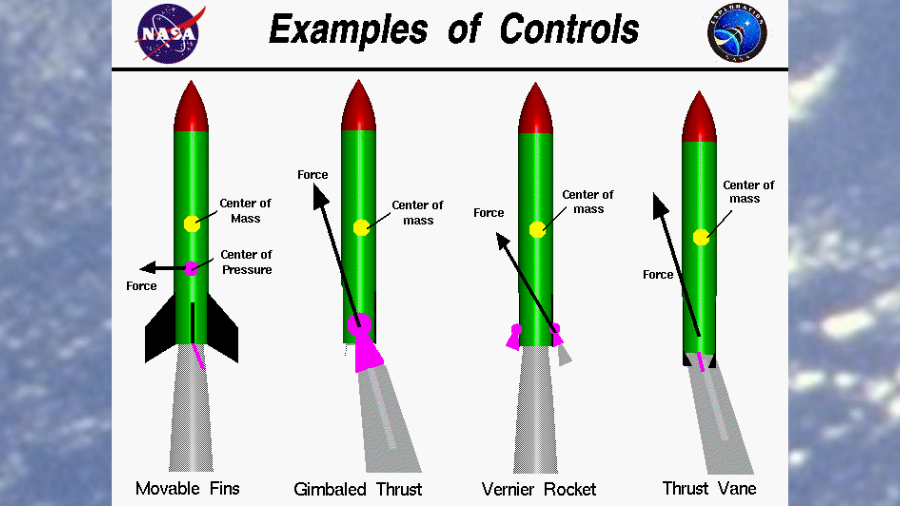 3
The Fundamentals of Rockets
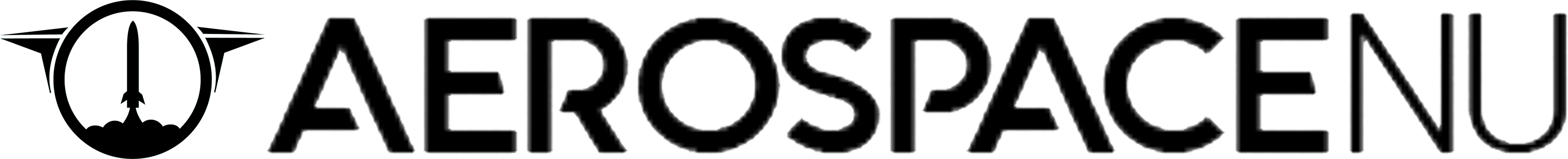 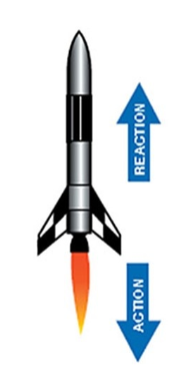 Newton’s 3rd Law
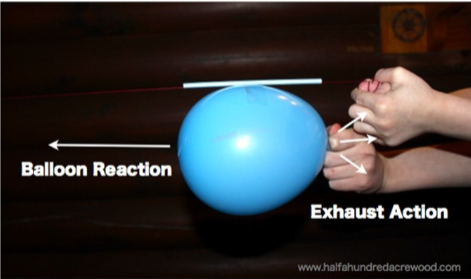 5
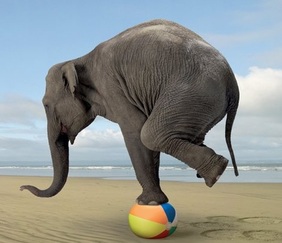 Center of Gravity
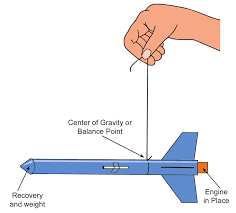 The point on an object where weight is evenely dispersed and both sides are balanced.
6
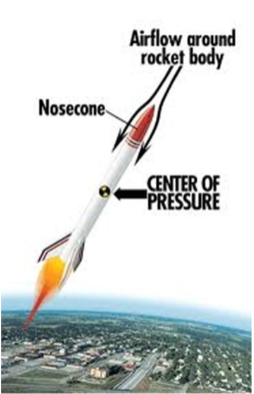 Center of Pressure
Like the center of gravity but for pressure caused by airflow!
7
Center of Gravity & Center of PressureHow do they relate?
The farther the center of gravity is from the center of pressure the more stable the rocket
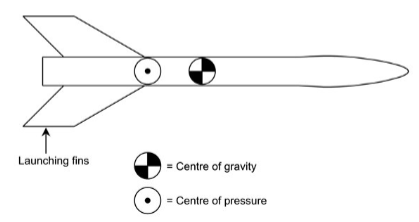 8
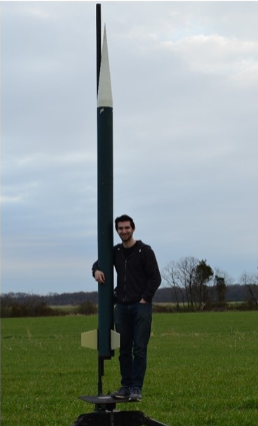 AerospaceNU Rockets
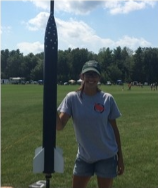 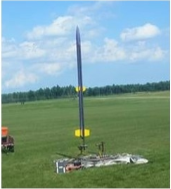 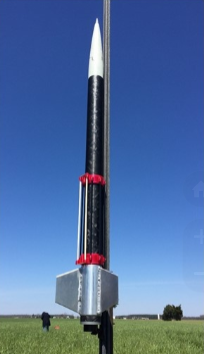 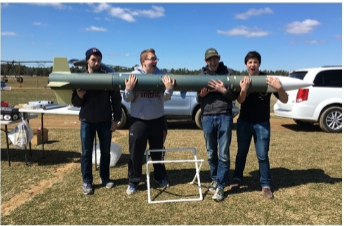 9
AerospaceNU Rockets
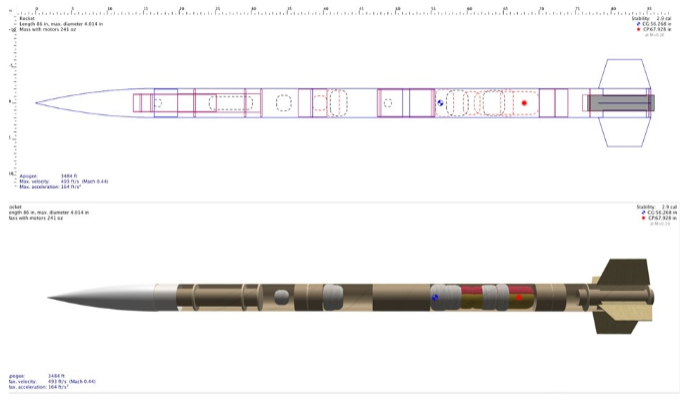 10
11
Building Paper Rockets
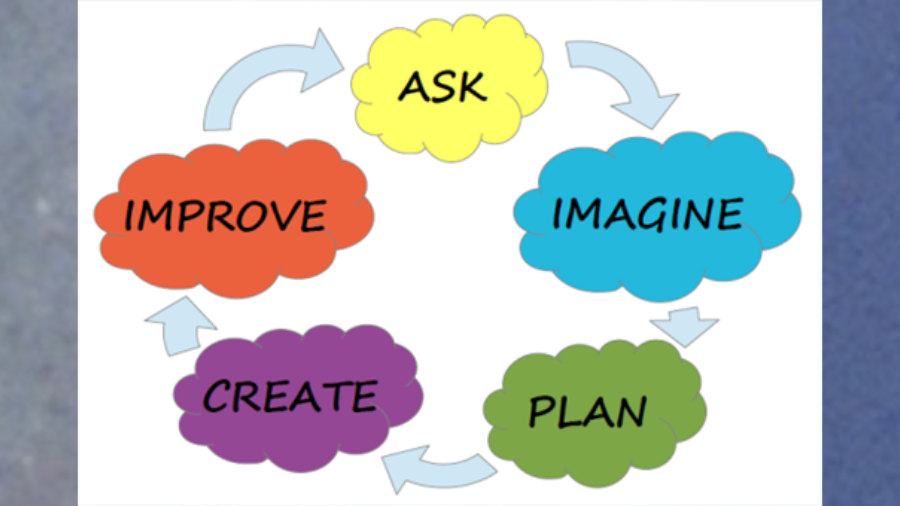 13
Instructions
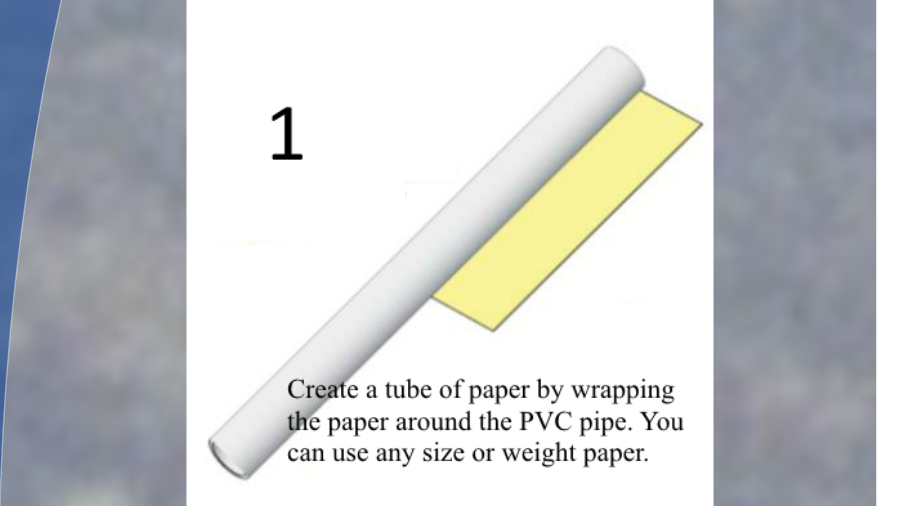 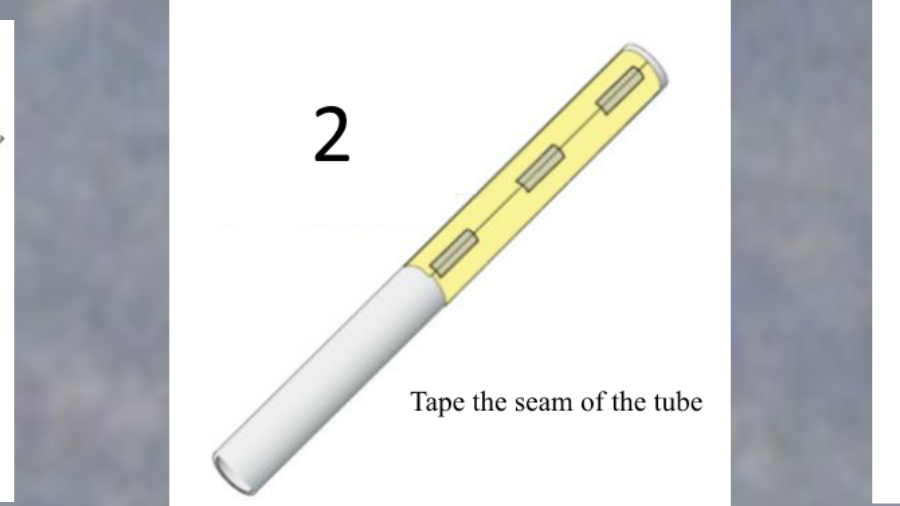 14
Instructions
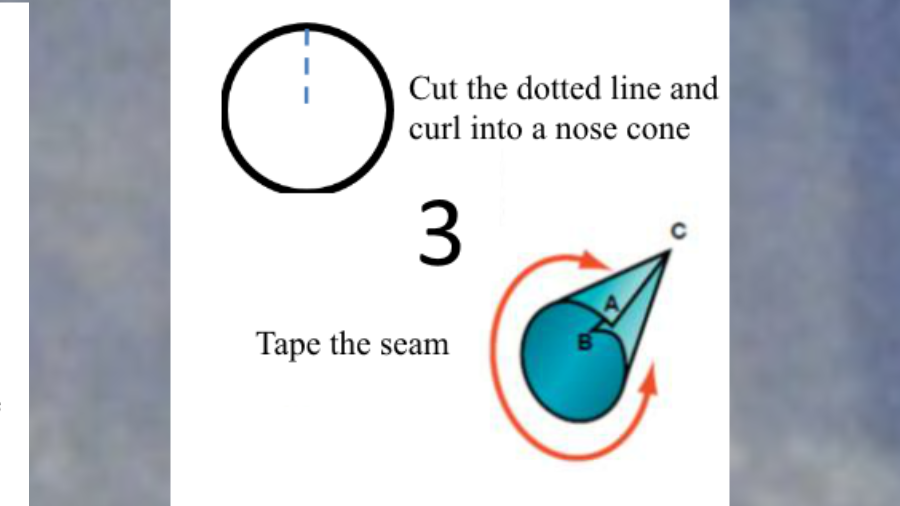 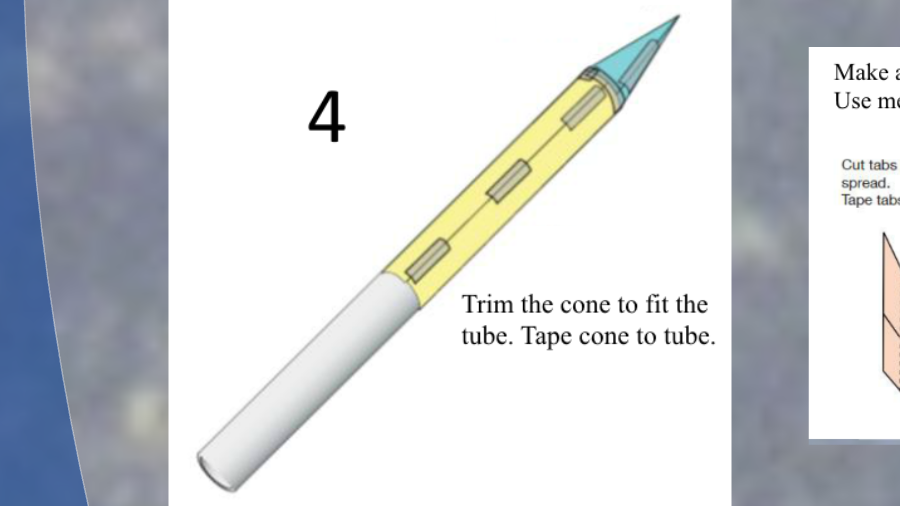 15
Instructions
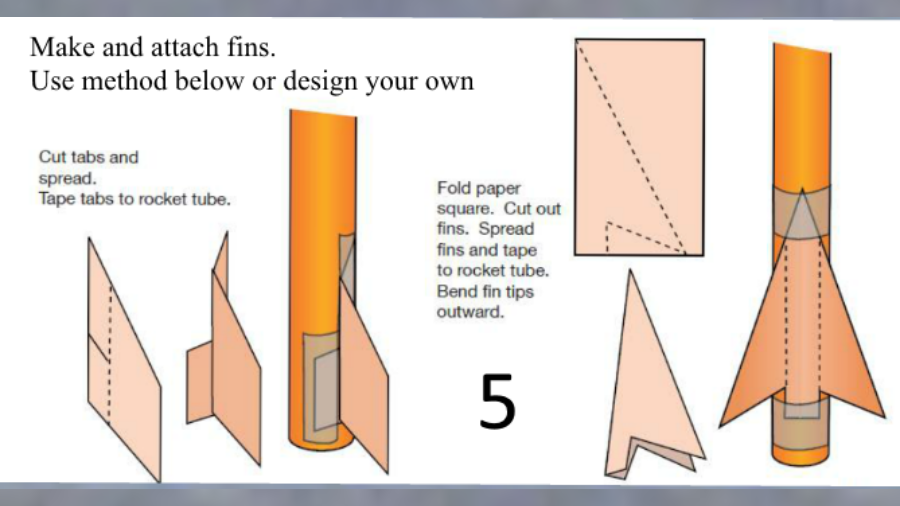 16
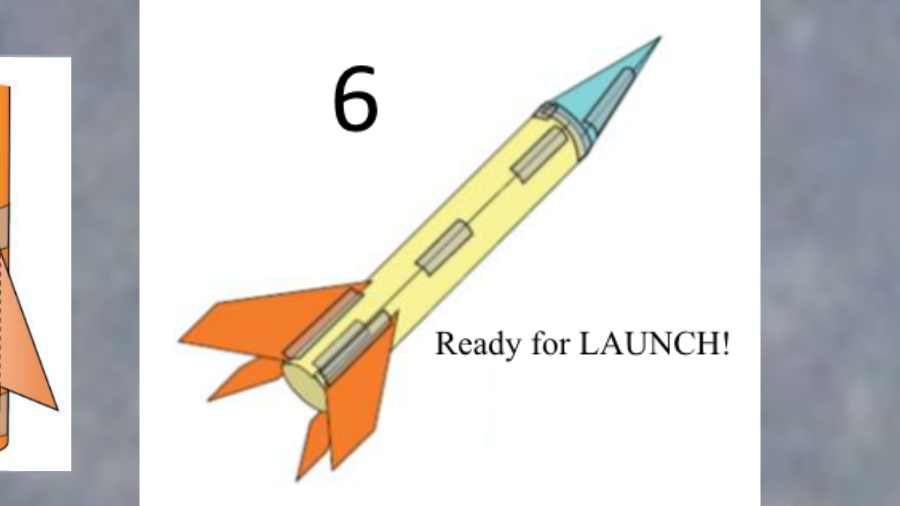 Instructions
17
Rocket Failure 
Russia
July 2013
18
Falcon 9 Landing  August 2016
19